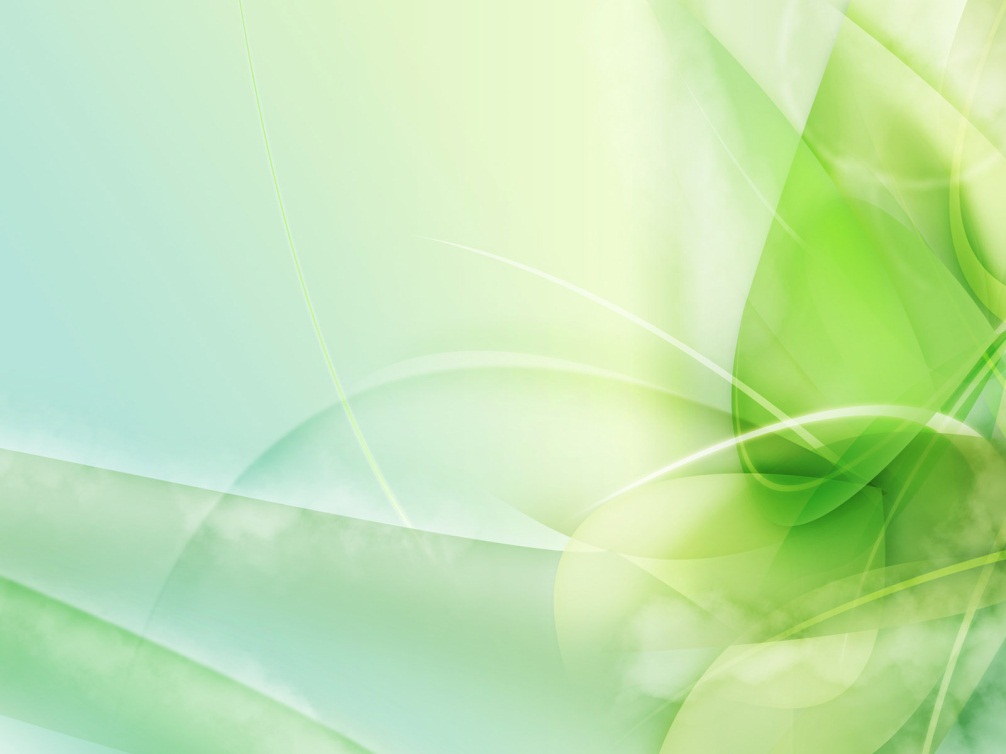 Автоматизация
 звука Р
учитель-логопед:
МБДОУ детский сад №19 «Родничок»
Сергеева Н.А.
Шумерля
 2012 г.
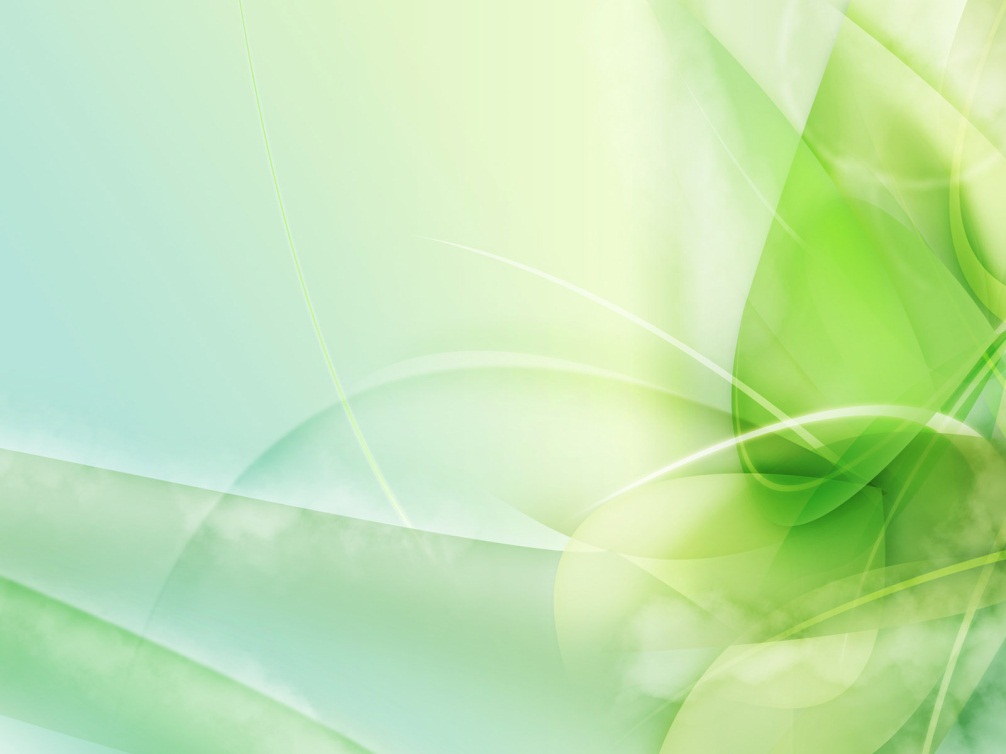 Проживает во дворе, в личном доме-конуре, 
 И на всех, кого не знает, то рычит она, то лает.
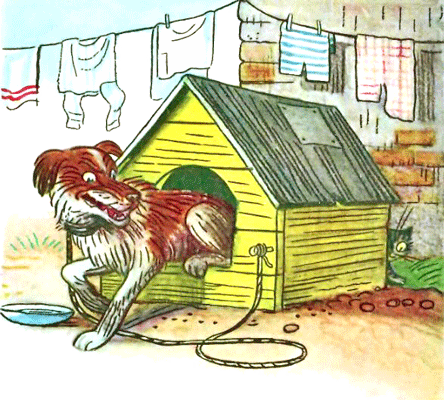 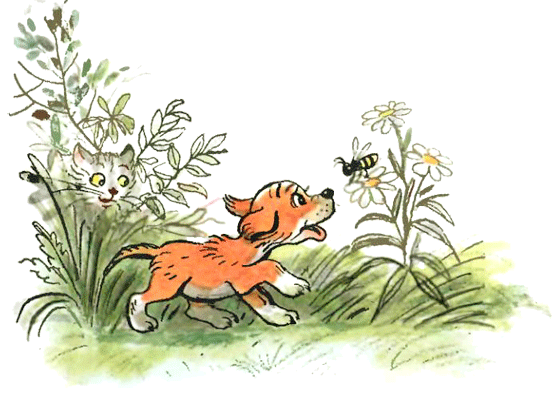 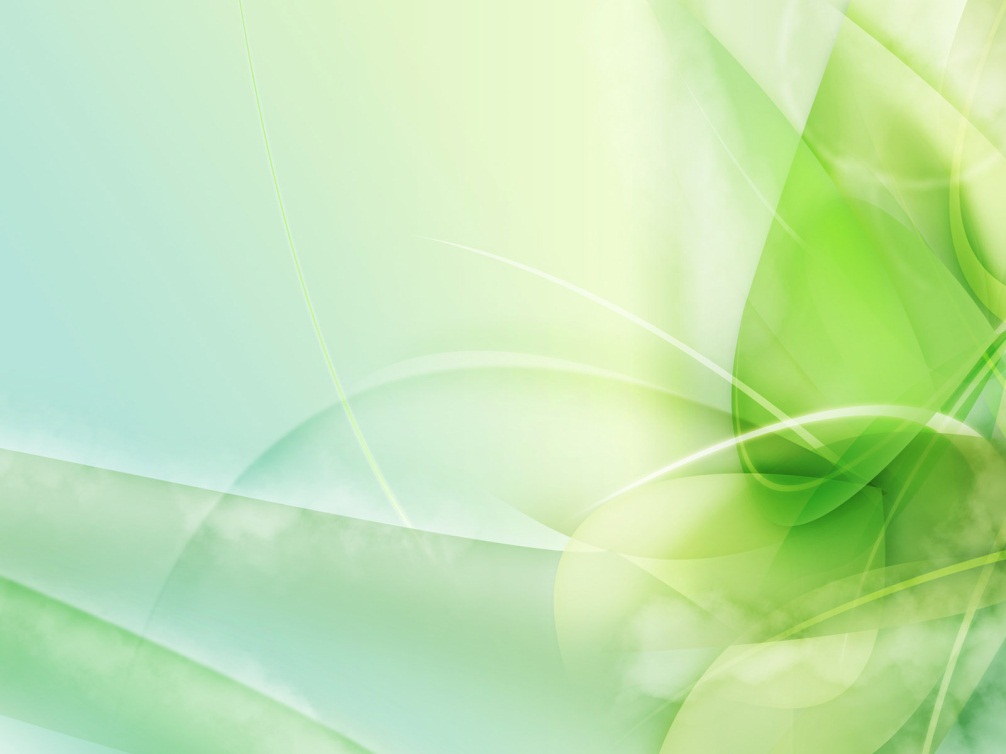 Артикуляционная гимнастика
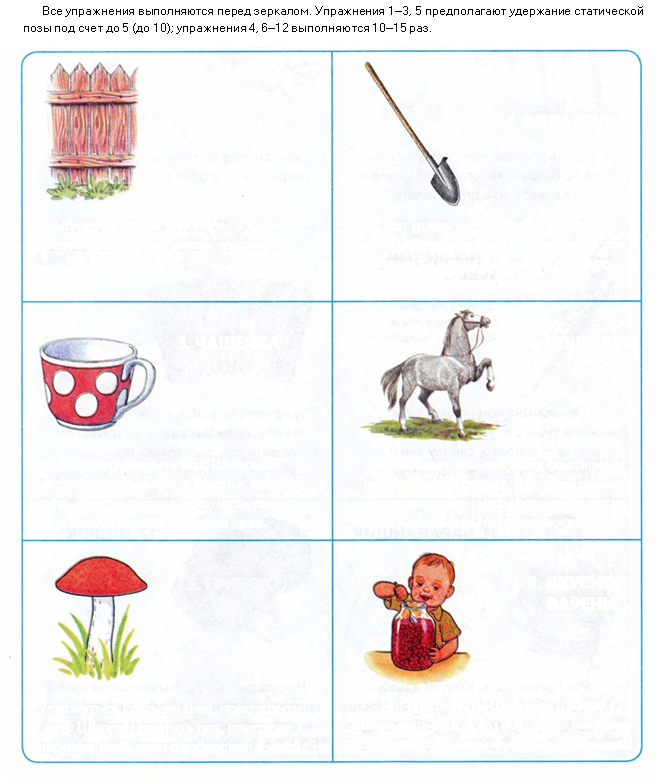 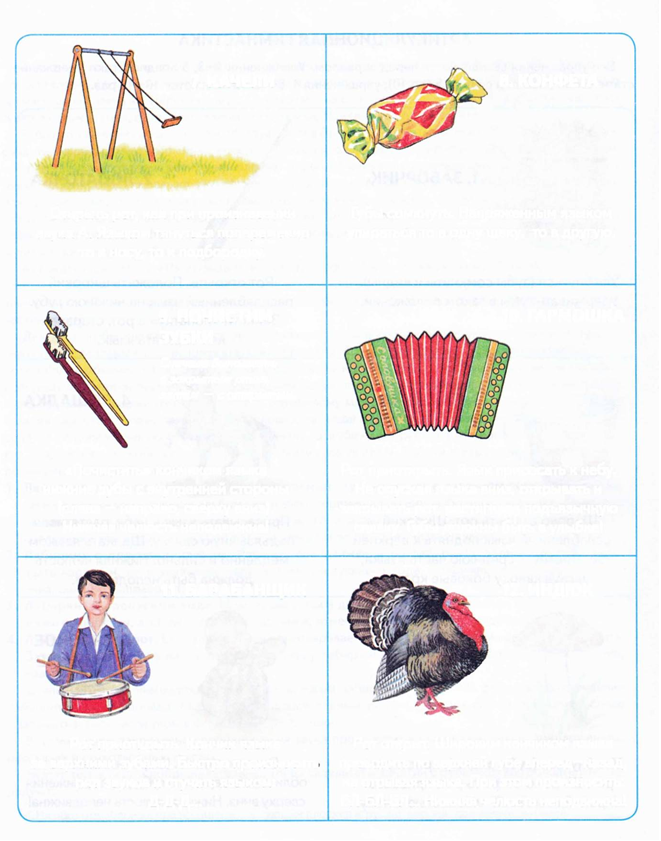 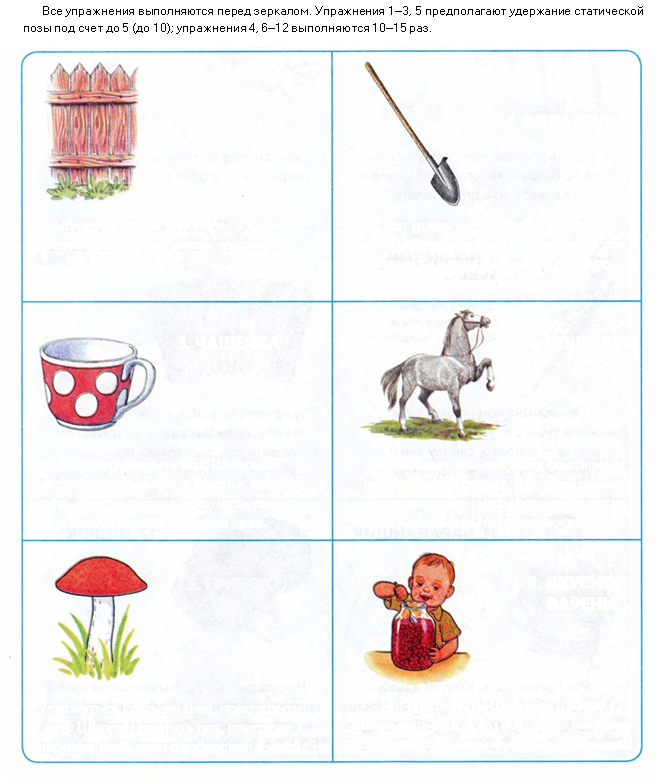 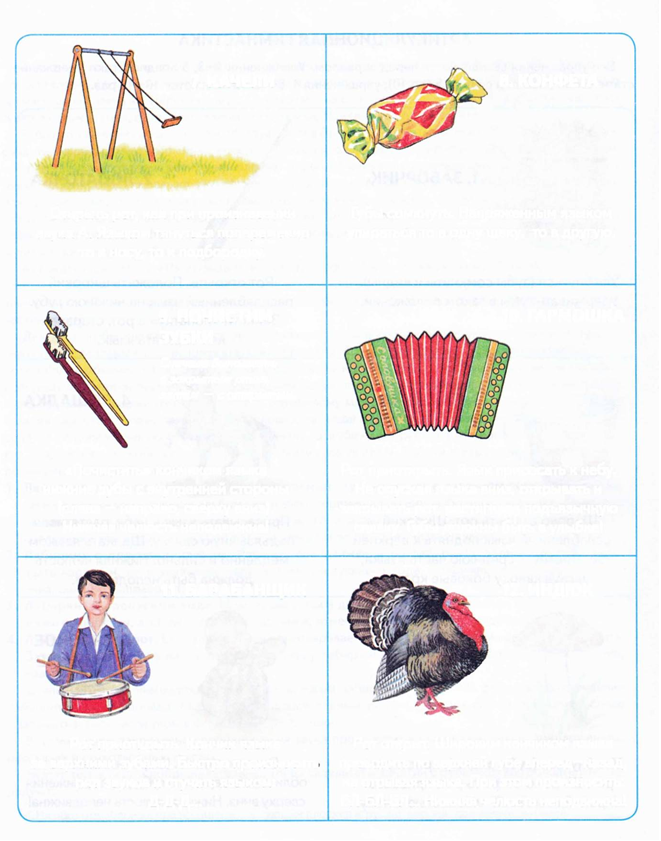 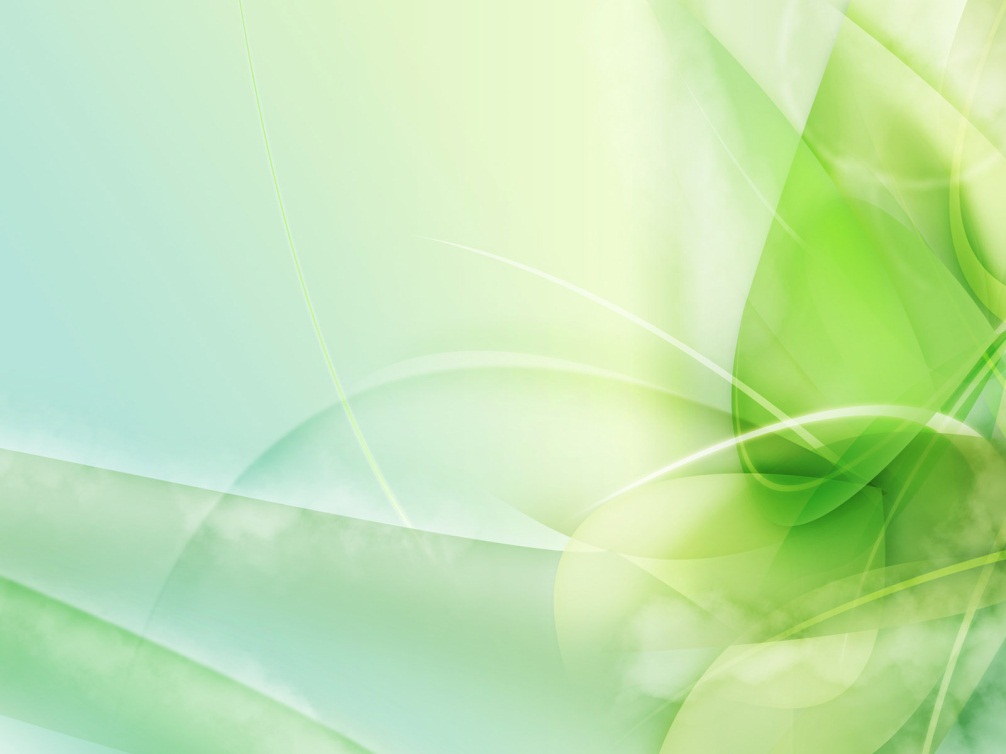 Автоматизация Р на  уровне слов
А
Ы
Р
Р
О
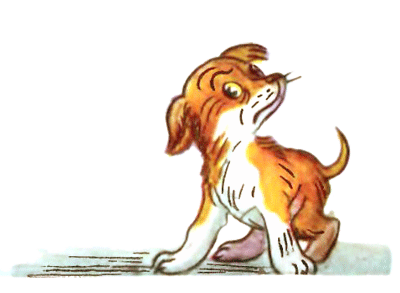 У
[Speaker Notes: Научи щенка читать  слоги.]
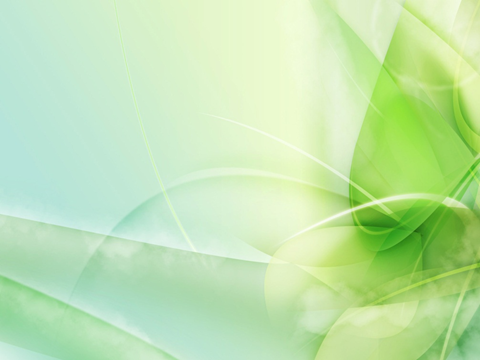 Автоматизация звука [р] на уровне словосочетаний
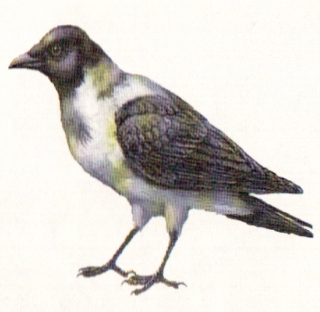 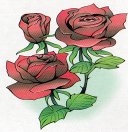 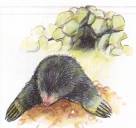 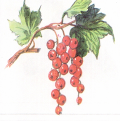 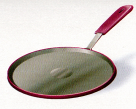 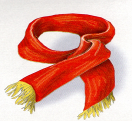 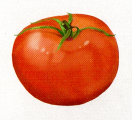 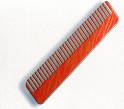 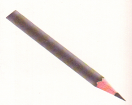 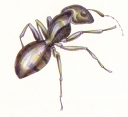 [Speaker Notes: Разложи картинки в домиках по признаку цвета. Назови какого цвета предмет и тогда он попадёт в свой домик.]
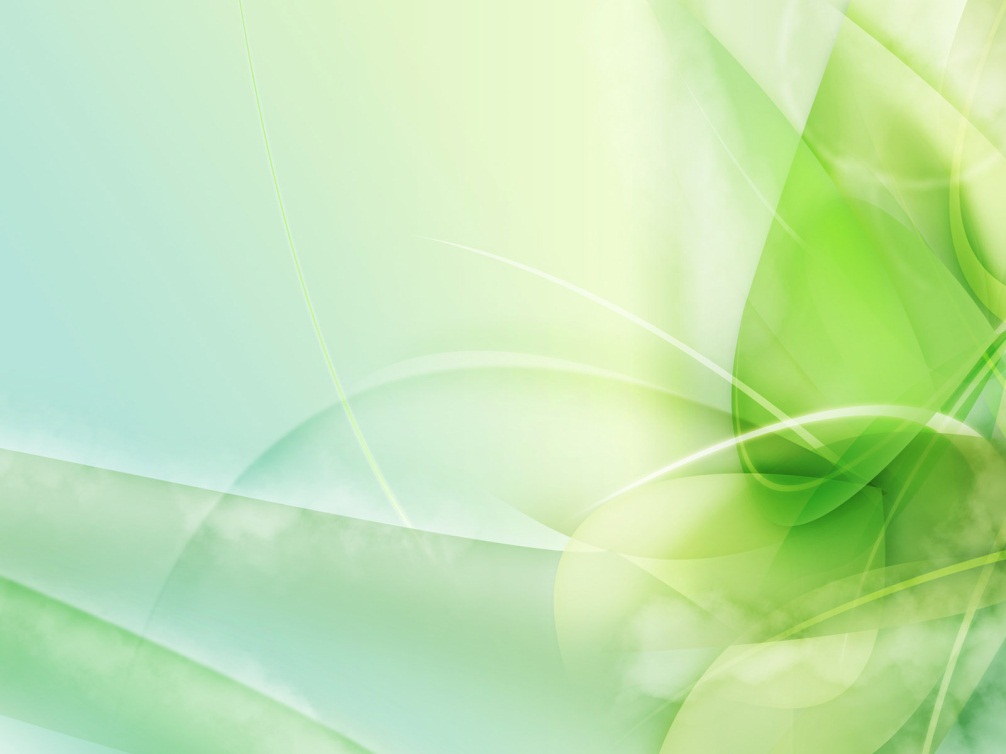 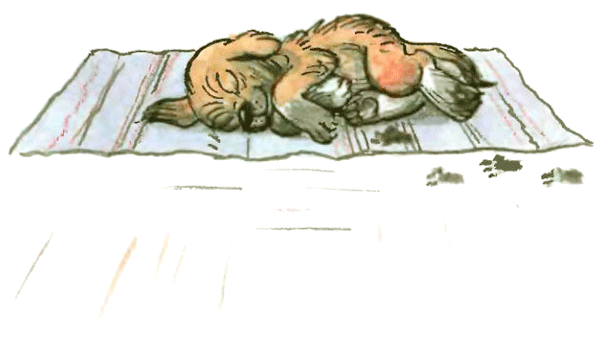 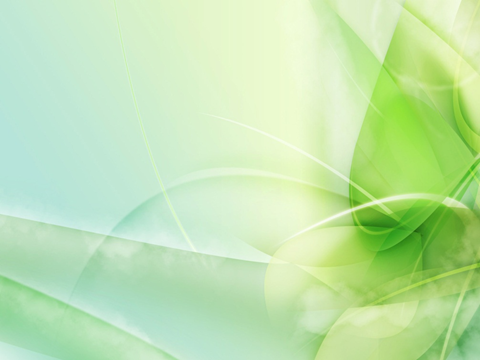 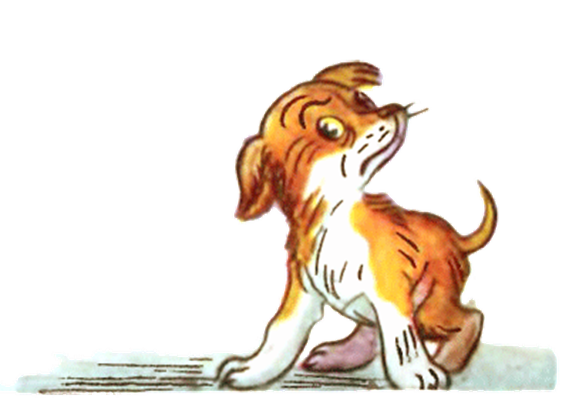 Автоматизация звука [р] на уровне чистоговорок
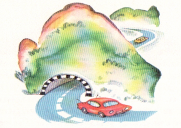 Ра-ра-ра – вот высокая …
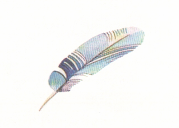 Ро-ро-ро – потерял петух …
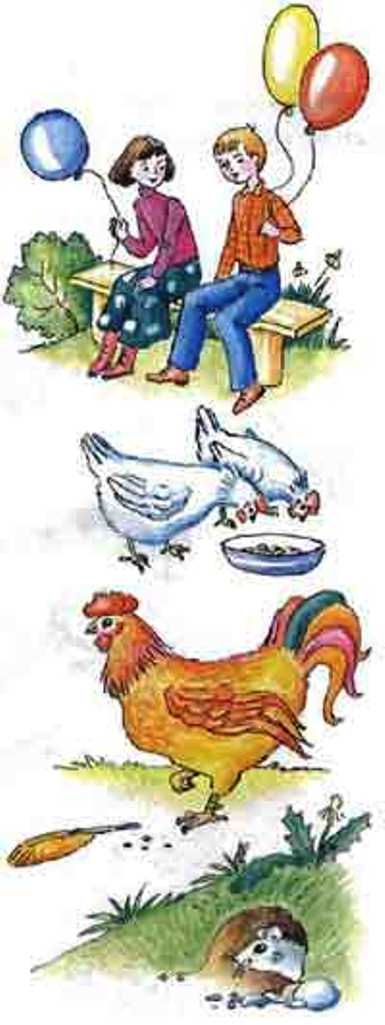 Ру-ру-ру – мышка спряталась в…
Ры-ры-ры – у ребят в руках…
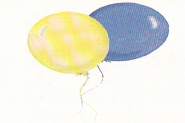 [Speaker Notes: Закончи чистоговорку. Напр.: Ра-ра-ра –вот высокая гора, ро-ро-ро – потерял петух перо, ру-ру-ру – мышка спряталась в нору, ры-ры-ры – у ребят в руках шары.]
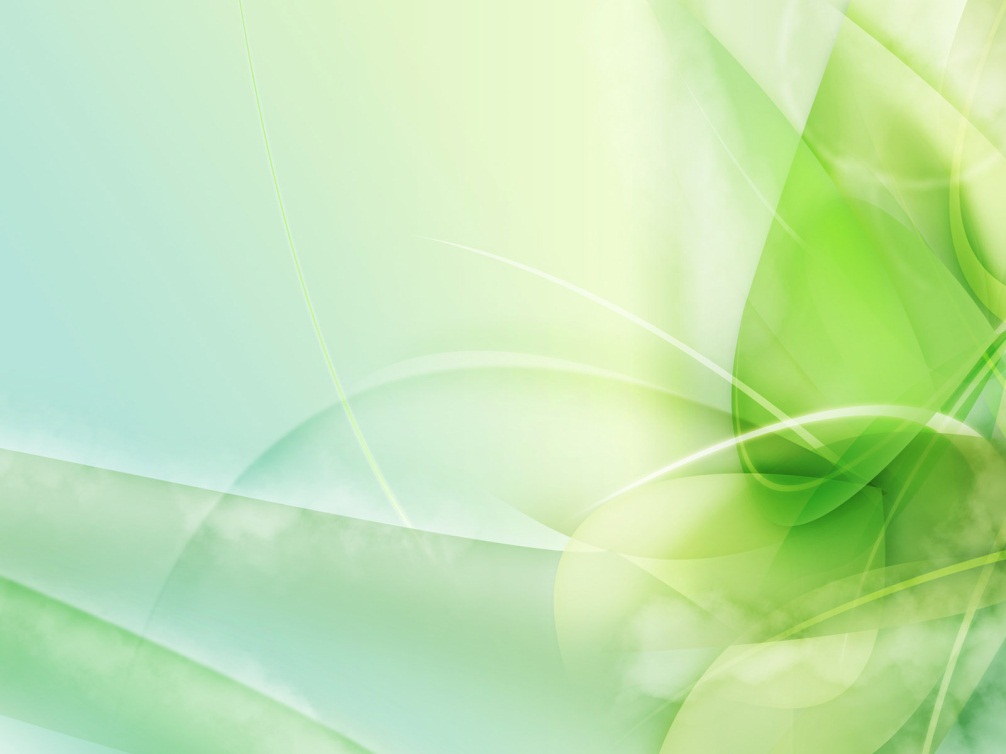 Упражнение «Четвёртый лишний»
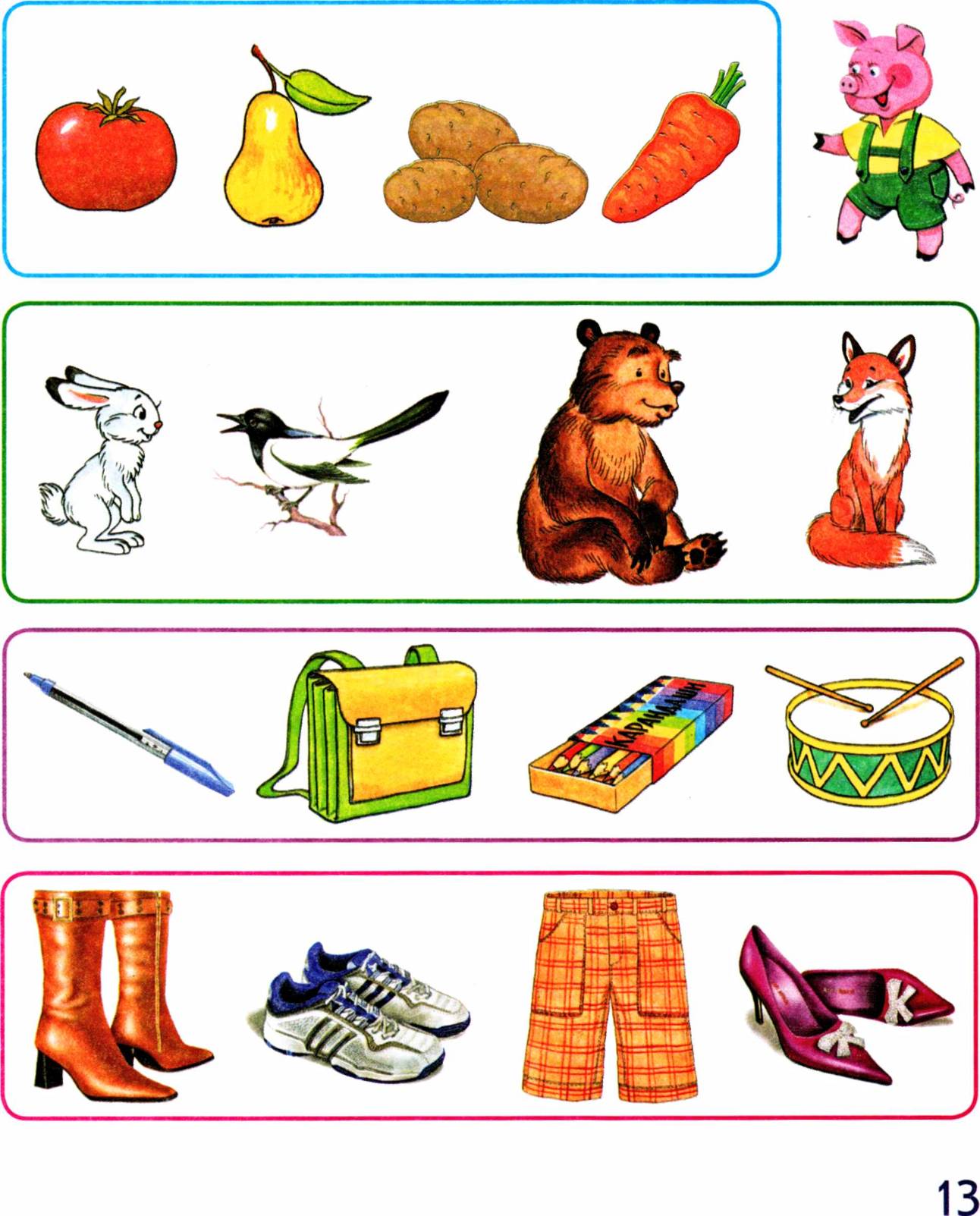 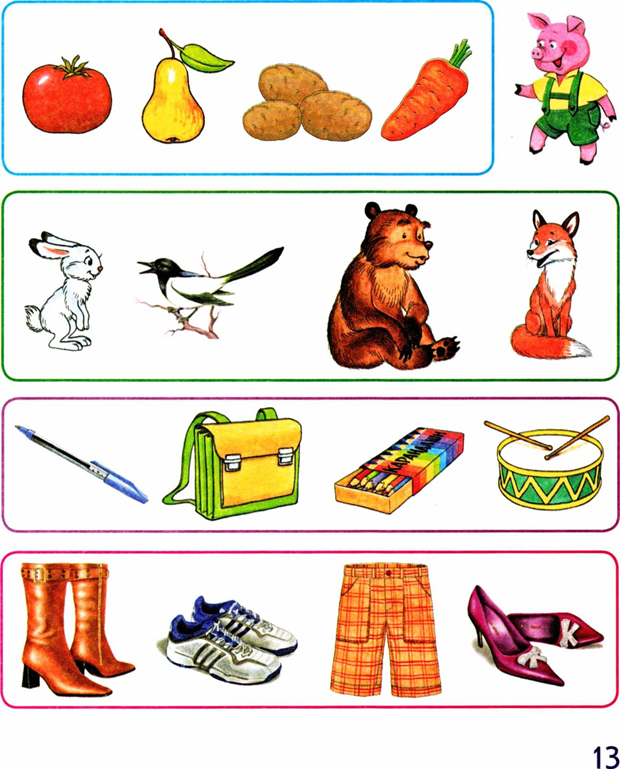 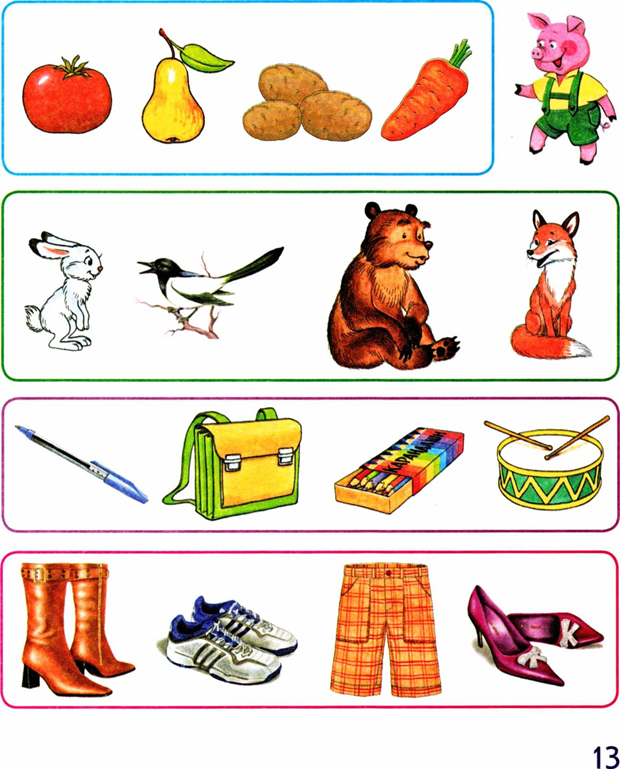 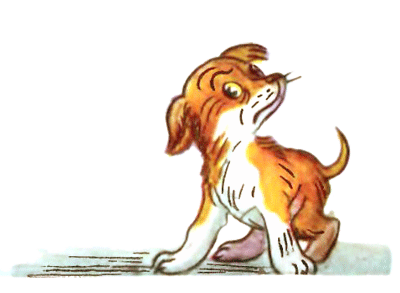 [Speaker Notes: Помоги щенку найти четвёртый лишний предмет. И объясни почему ты так решил.]
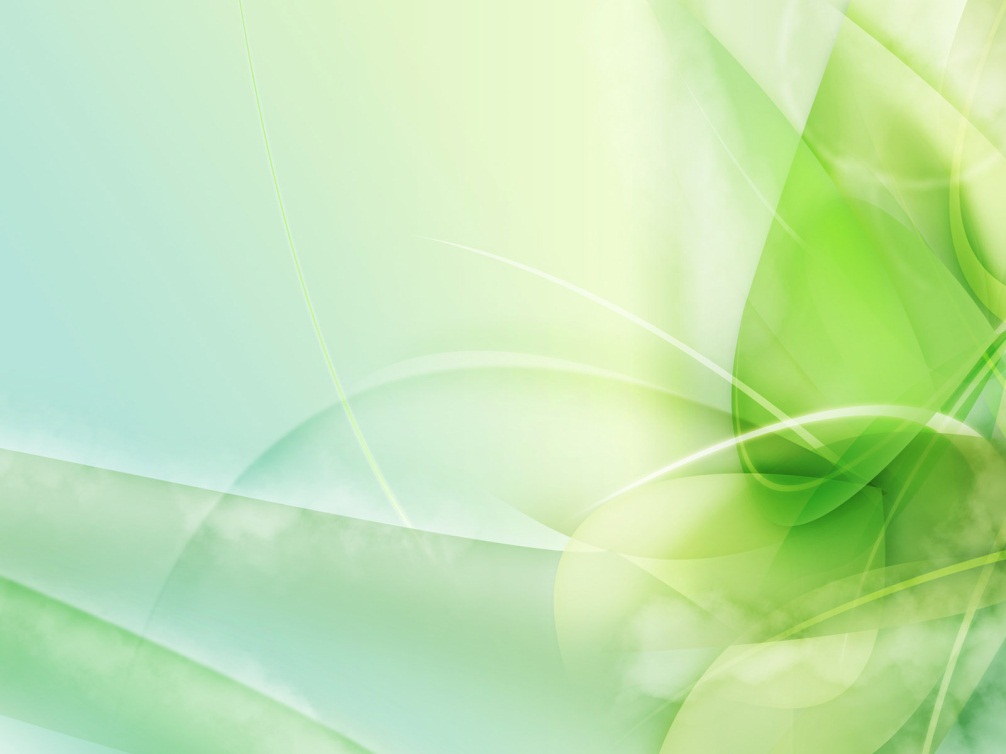 Упражнение «Посчитай»
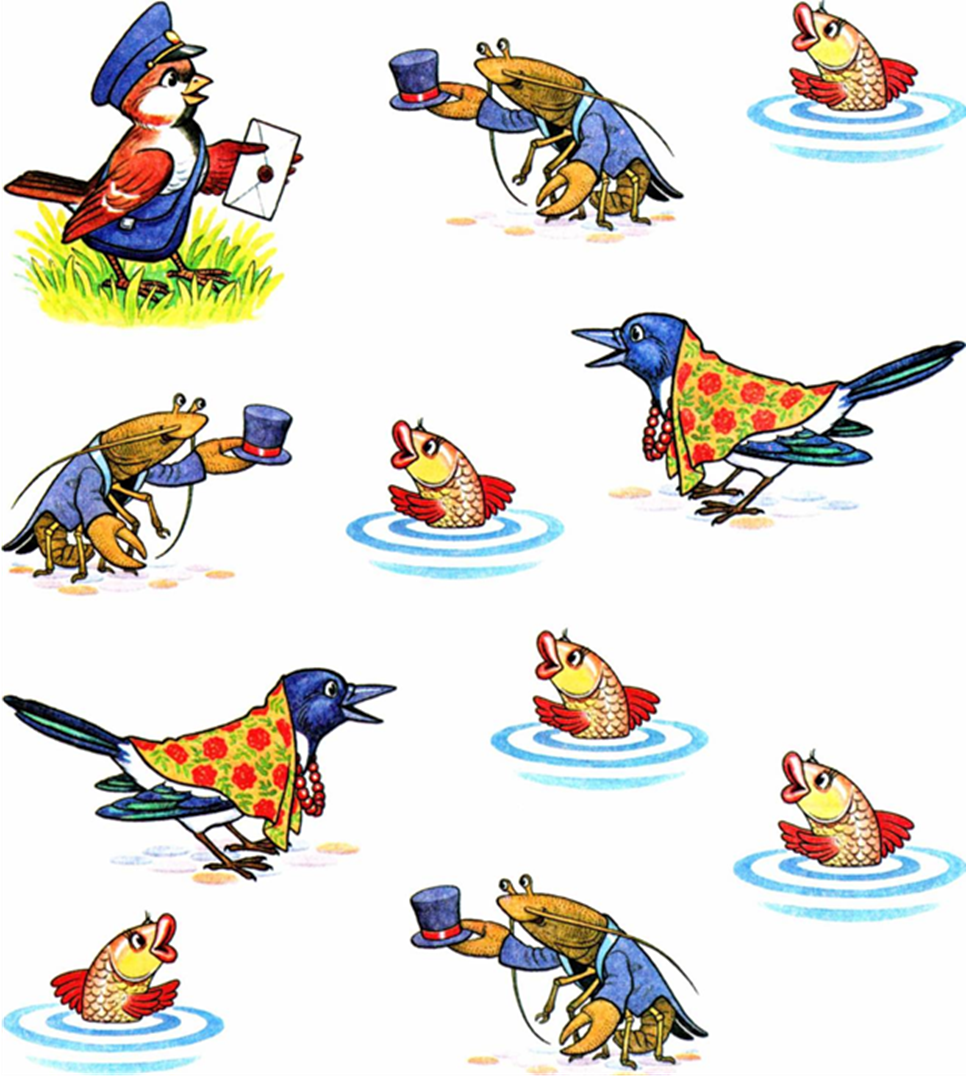 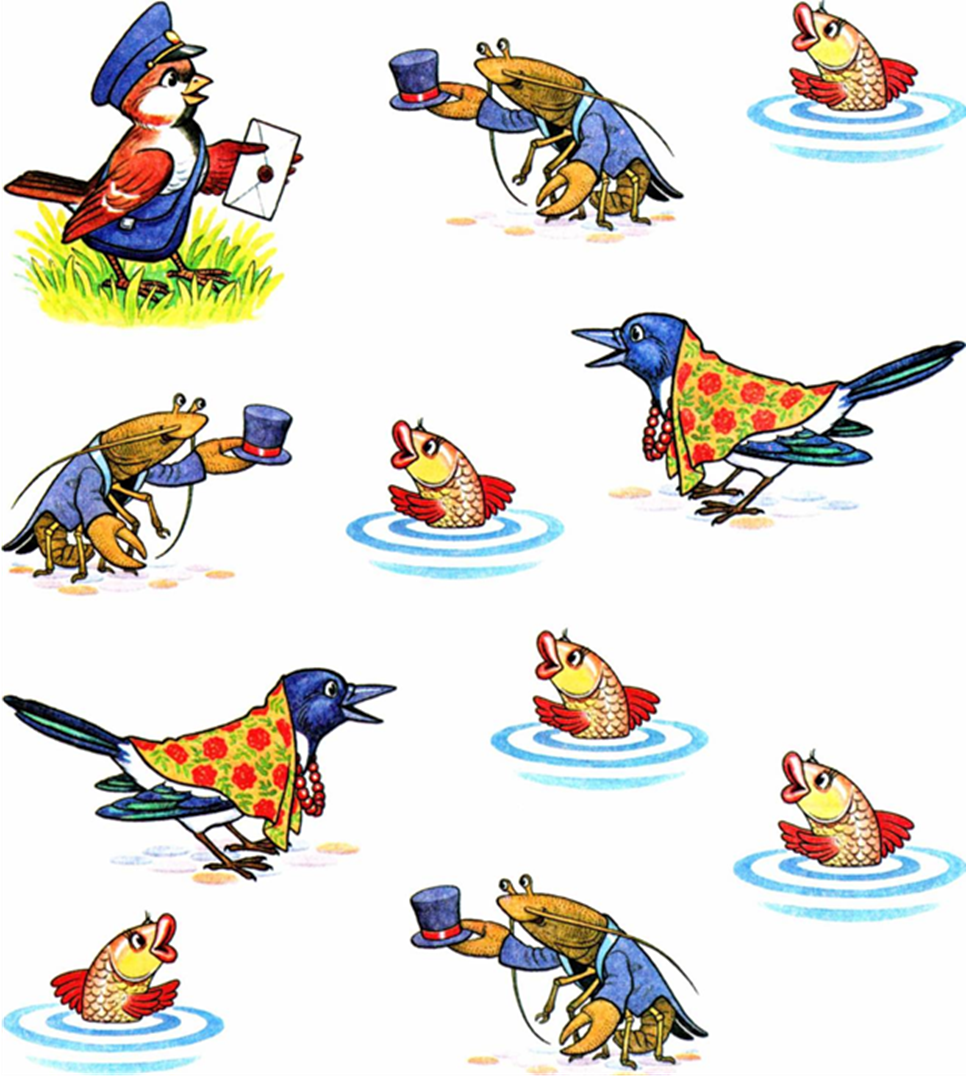 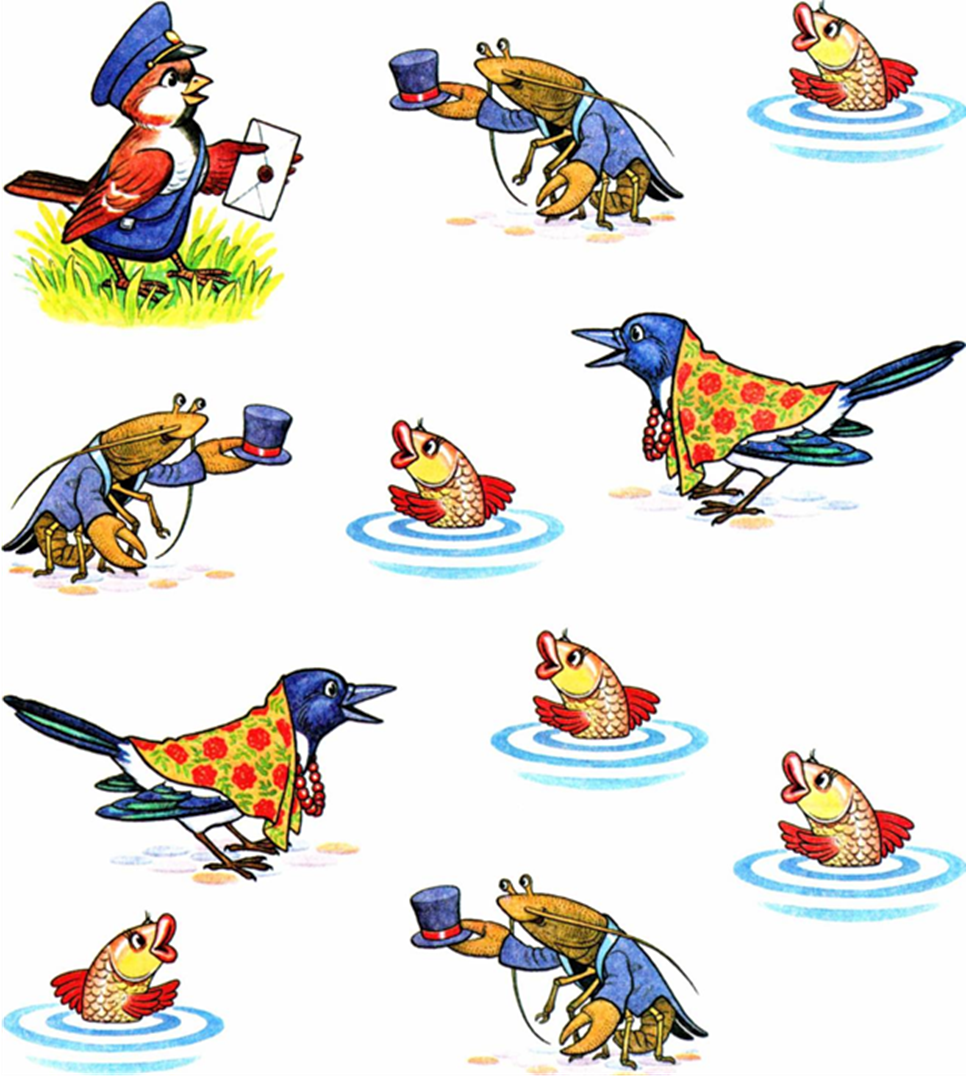 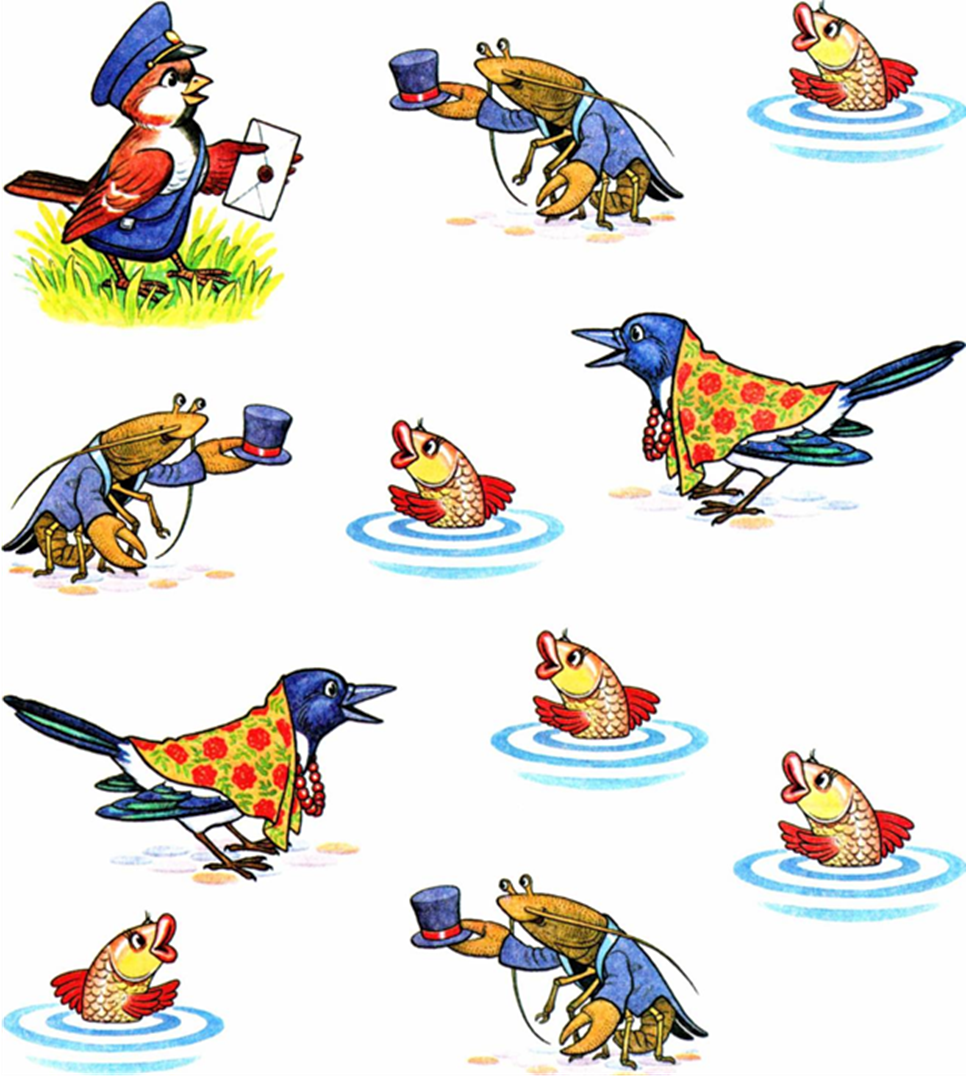 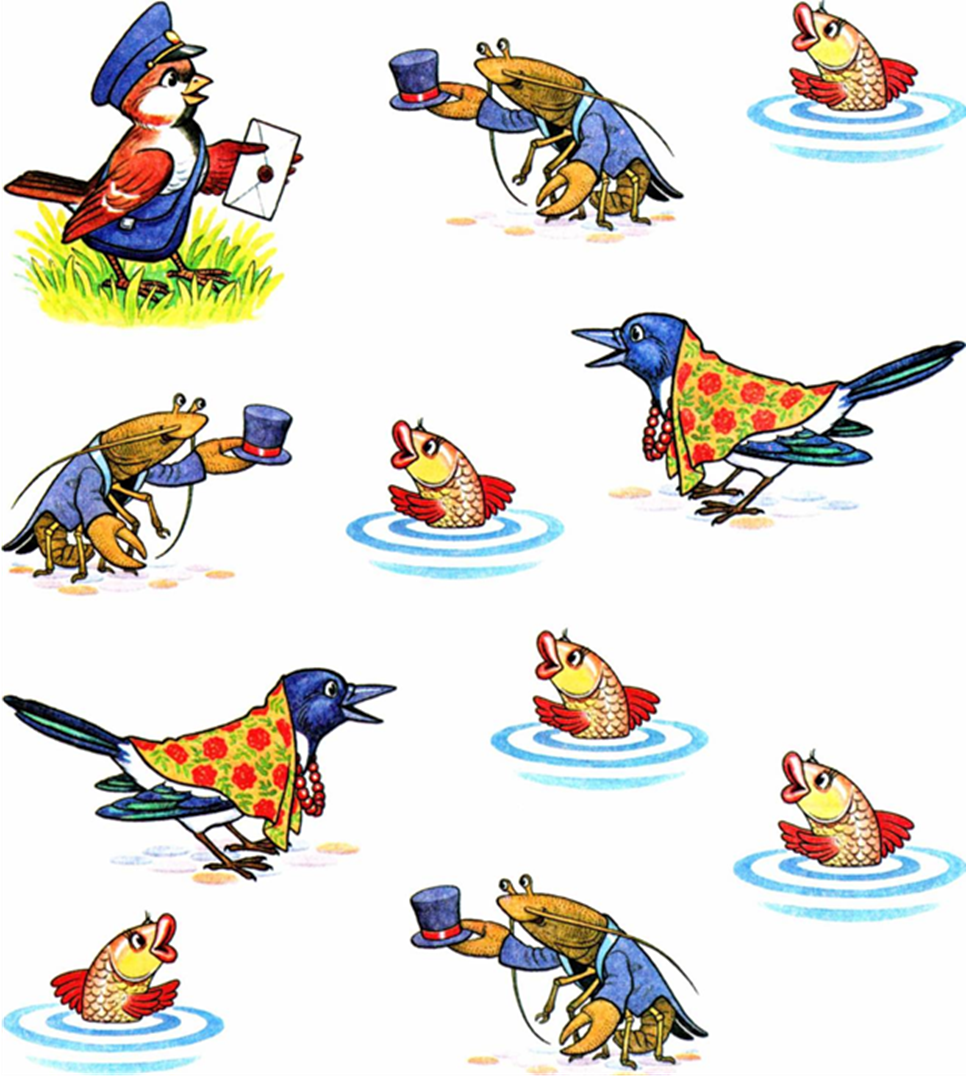 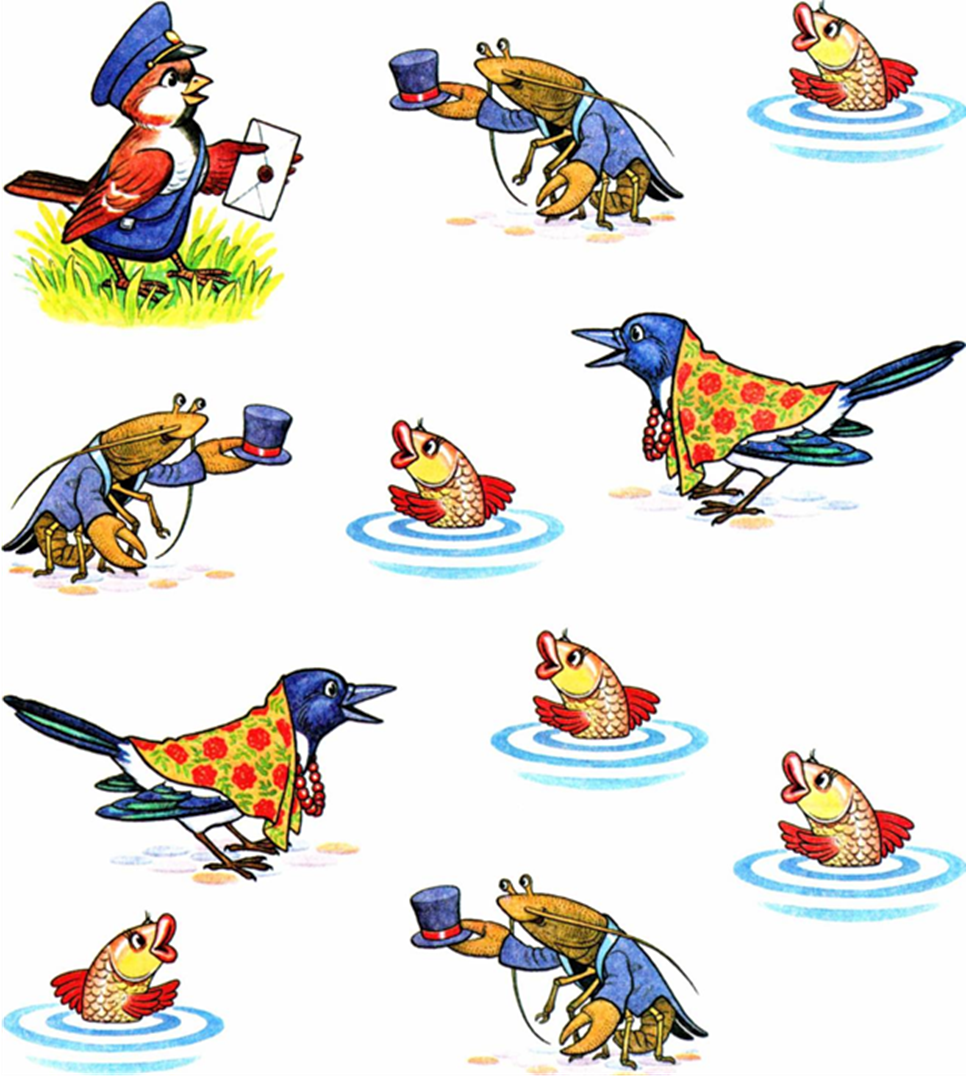 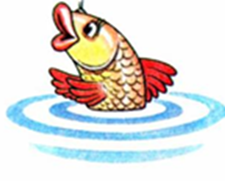 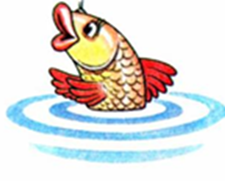 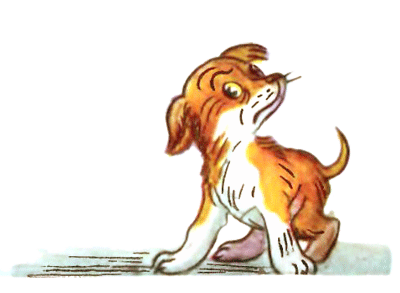 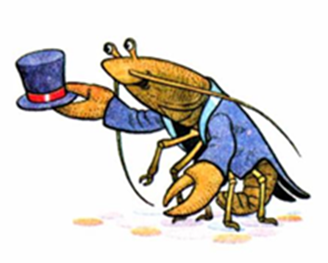 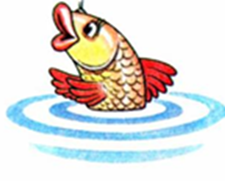 [Speaker Notes: Помоги щенку посчитать кого больше, а кого меньше на картинке.]
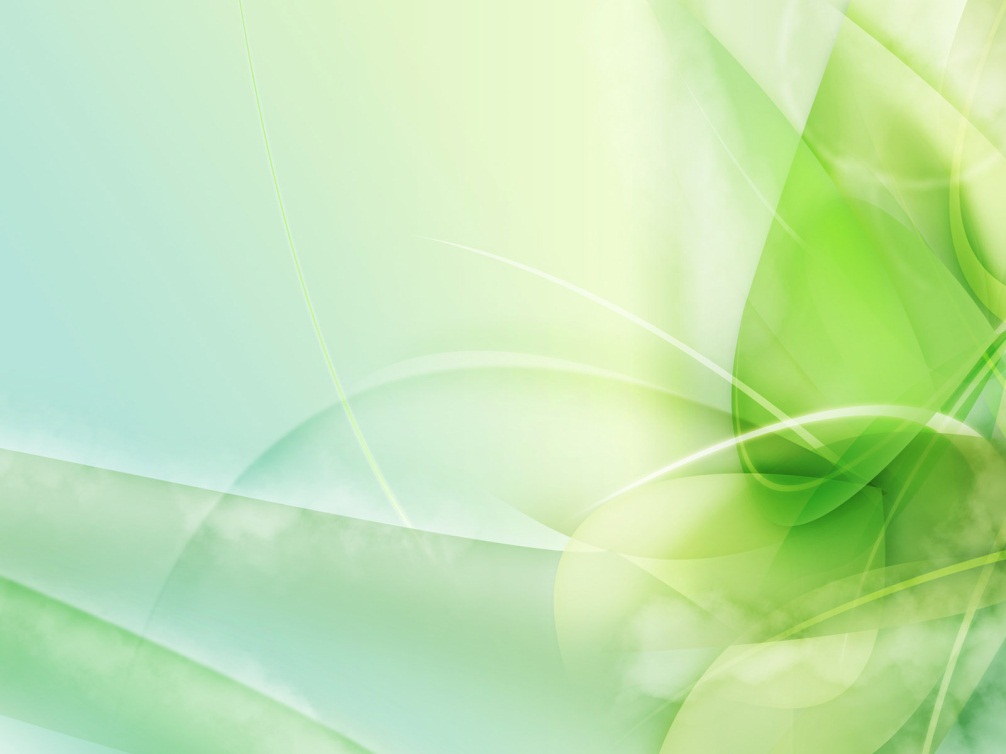 Упражнение «Подбери слово- предмет»
Красивый, ядовитый…
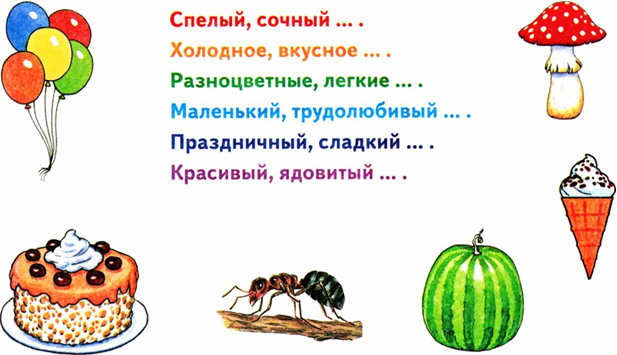 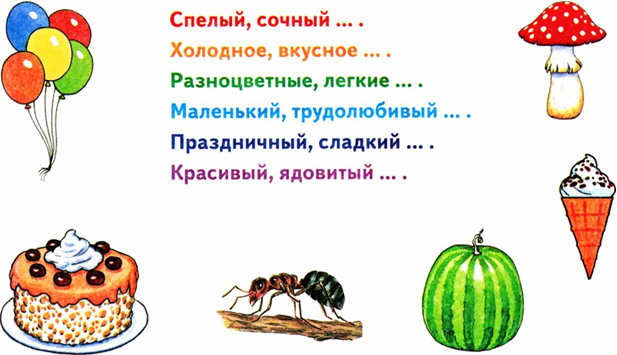 Спелый, сочный …
Холодное, вкусное…
Разноцветные, легкие…
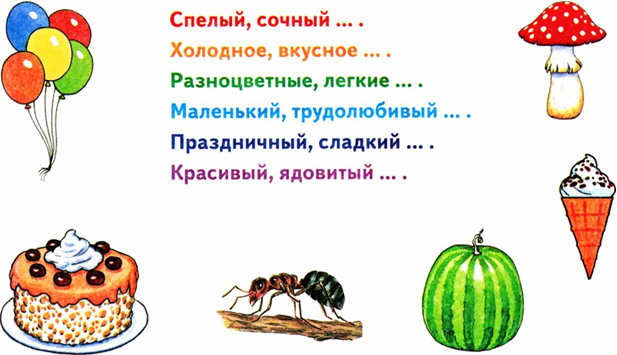 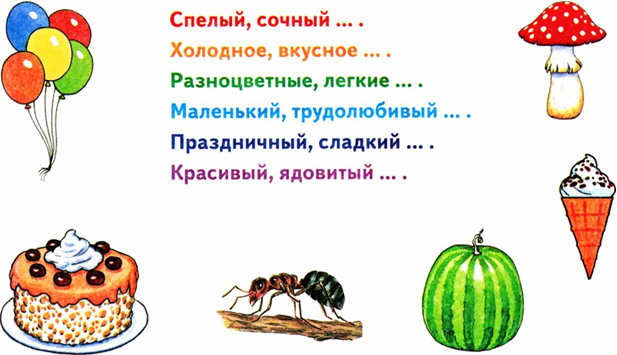 Маленький, трудолюбивый…
Праздничный, сладкий…
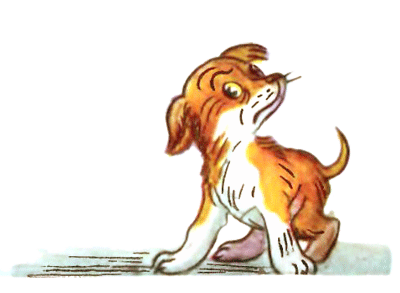 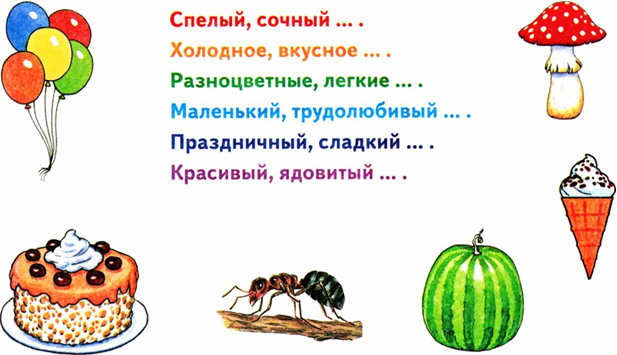 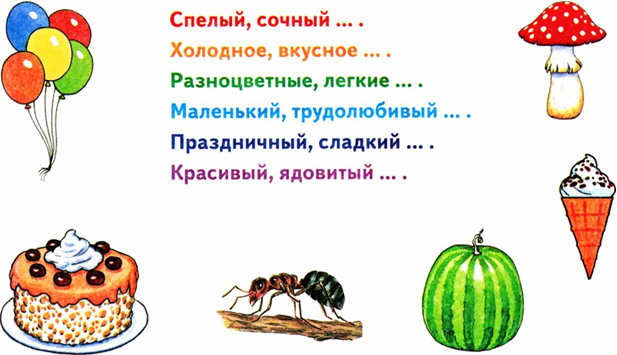 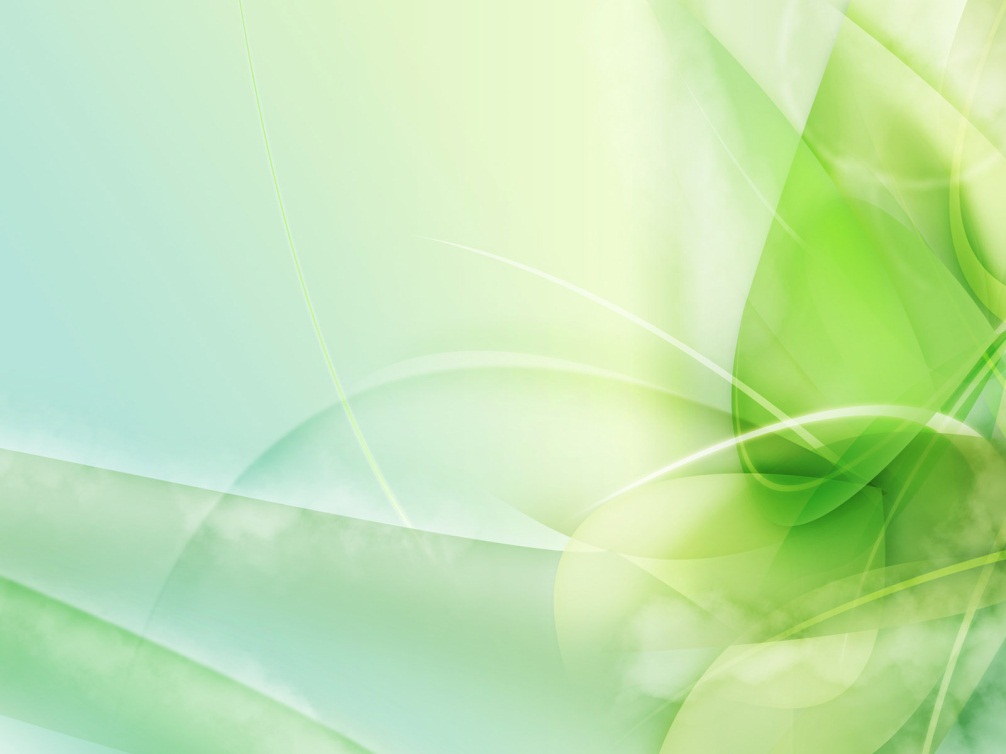 Молодцы!
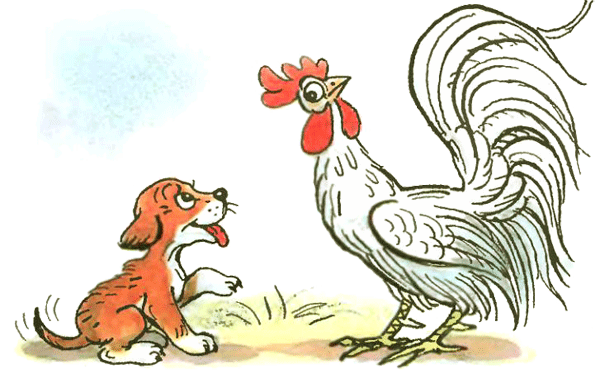